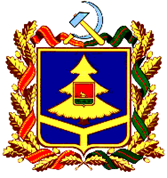 ДЕПАРТАМЕНТ  ОБРАЗОВАНИЯ  И  НАУКИ  
БРЯНСКОЙ  ОБЛАСТИ
СНИЖЕНИе бюрократической НАГРУЗКИ в системе общего образованияБрянской области
РЕШАЕМАЯ ПРОБЛЕМА
ПРОБЛЕМА:
ВЫСОКАЯ БЮРОКРАТИЧЕСКАЯ НАГРУЗКА
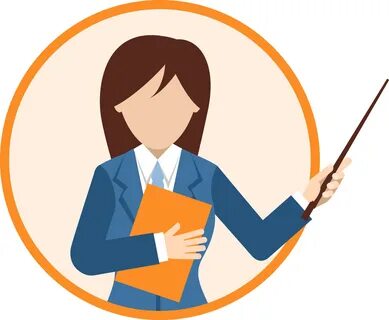 Множество отчетов (фотоотчётов) и ответов на запросы 
Избыточное количество документов, связанных с организационной работой классного руководителя
Множество информационных систем, требующих внесения информации
Множество ответов
на запросы
Множество отчетов 
Множество информационных систем
Множество мониторингов
АДМИНИСТРАЦИЯ
педагоги
ПРИЧИНЫ:
Документация
Отсутствие требований к отчетной документации педагогических работников и образовательных организаций
Функционал
 
Отсутствие рамок функционала педагогических работников
Информа
ционные 
системы
Избыточность и отсутствие интеграции
Мониторинги
Сбор данных
для множества показателей (более 40 мониторингов, более 10 000 показателей)
Запросы
Подготовка ответов на множество запросов
(более 250 писем каждую школу ежемесячно)
2
Основные задачи
Снижение и конкретизация объема документации
Снижение объема мониторингов
Оптимизация и интеграция информаци
онных систем
Снижение количества запросов
Конкретизация функционала педагогических работников
Формирование механизма контрольно-надзорной деятельности
Формирование механизма административных наказаний 
за нарушение требований к документационной нагрузке
Оставить нужное
Отсечь все лишнее
3
УЧАСТИЕ ГЕНЕРАЛЬНОЙ ПРОКУРАТУРЫ
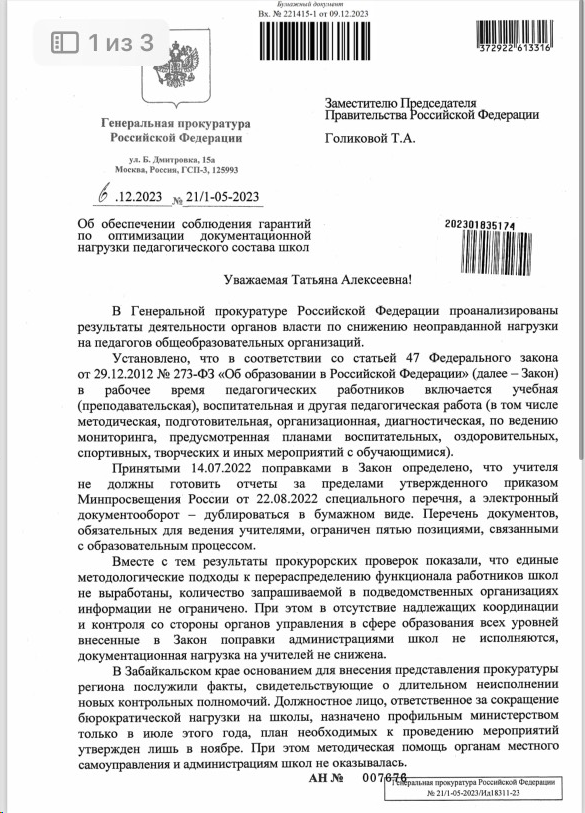 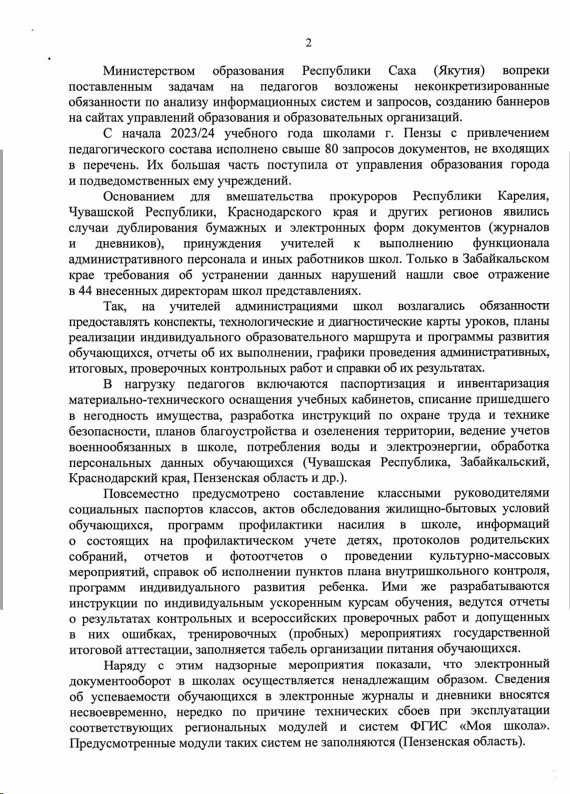 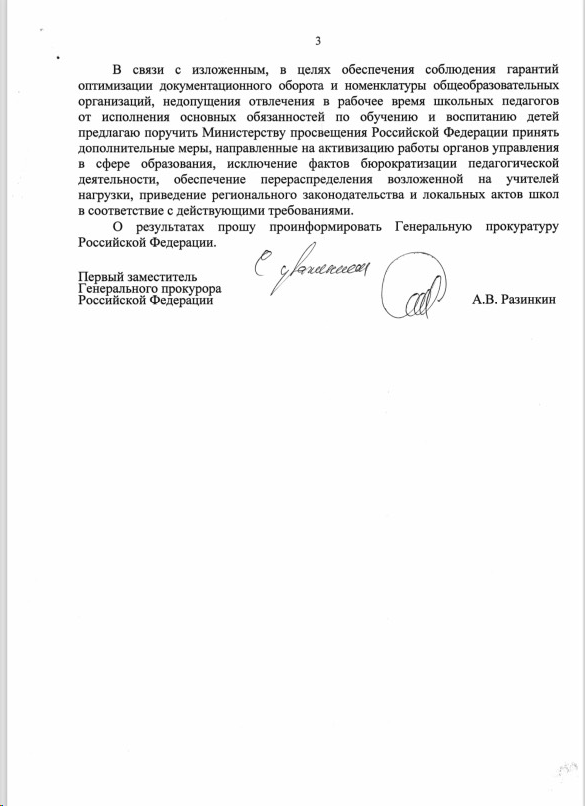 4
МЕРОПРИЯТИЯ НА ФЕДЕРАЛЬНОМ УРОВНЕ
Недопустимость возложения на педагогических работников общеобразовательных организаций работы, не предусмотренной частями 6 и 9
 статьи 47, в том числе связанной с подготовкой документов, не включенных в перечни
Внесены поправки в 47 статью Федерального закона
об образовании № 273-ФЗ
от 29.12.2012
(на основании Федерального закона
 от 14.07.2022 № 298-ФЗ)
Установлены полномочия Минпросвещения
и Минобрнауки по определению перечня документации и иной
 запрашиваемой информации
Приказ Минпросвещения России от 21.07.2022 № 582 
«Об утверждении перечня документации, подготовка которой осуществляется педагогическими работниками при реализации основных общеобразовательных программ»
Рабочая программа учебного предмета, учебного курса (в том числе внеурочной деятельности), учебного модуля
Журнал учета успеваемости

Журнал внеурочной деятельности (для педагогических работников, осуществляющих внеурочную деятельность)

 План воспитательной работы (для педагогических работников, осуществляющих функции классного руководства)
Характеристика на обучающегося (по запросу)
5
МЕРОПРИЯТИЯ НА РЕГИОНАЛЬНОМ УРОВНЕ
Создание межведомственной
рабочей группы  по координации работы, направленной на снижение документарной нагрузки на общеобразовательные организации
 Брянской области
Назначение ответственного
 за исполнение мероприятий по снижению бюрократической нагрузки
Создание специального подраздела «Снижение бюрократической нагрузки» 
на официальном сайте департамента образования и науки Брянской области
Создание «горячей линии» по снижению бюрократической нагрузки в департаменте образования и науки Брянской области и управлениях (отделах) образования муниципальных образований Брянской области
6
Мониторинг забюрократизированности регинов
НОЯБРЬ 2023
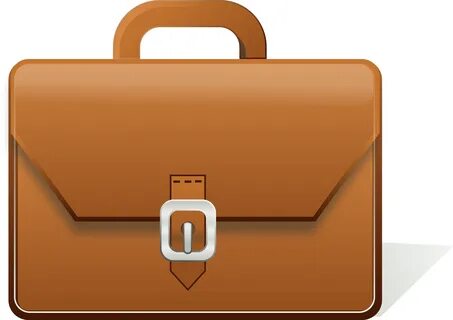 89 
СУБЪЕКТОВ РФ
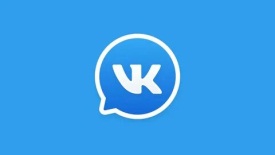 СФЕРУМ/VK МЕССЕНДЖЕР
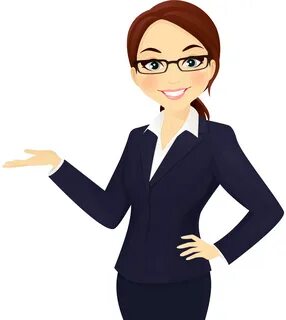 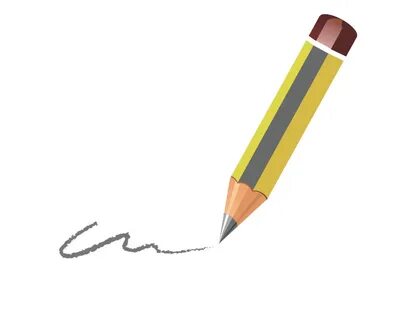 8 ВОПРОСОВ
39 741 УЧИТЕЛЕЙ
7
Мониторинг забюрократизированности регинов ПРИХОДИТСЯ ЛИ ГОТОВИТЬ ИНЫЕ ДОКУМЕНТЫ ?
ИЮНЬ
НОЯБРЬ
8
Мониторинг забюрократизированности регинов ПРИХОДИТСЯ ЛИ готовить фотоотчеты?
НОЯБРЬ
ИЮНЬ
9
Мониторинг забюрократизированности регинов Приходится ли заполнять бумажный и электронный журнал ?
НОЯБРЬ
ИЮНЬ
10
Мониторинг забюрократизированности региновСНИЗИЛАСЬ ЛИ ДОКУМЕНТАЦИОННАЯ НАГРУЗКА В 2022-2023 ГОДАХ ?
ИЮНЬ
НОЯБРЬ
11
Мероприятия на региональном уровне НА 2024 ГОД
Проведение совещаний по вопросам снижения документационной нагрузки педагогических работников

Проведение опроса о документационной нагрузке среди педагогических работников школ
Проведение аудита мониторингов и запросов в муниципальные органы управления образованием, общеобразовательные организации региона на предмет соответствия закону в каждом ведомстве

Проведение аудита информационных систем на предмет выгрузки и использования сведений, содержащихся в них

Организация контрольных (надзорных) и профилактических мероприятий, направленных на соблюдение контролируемыми лицами допустимой документационной нагрузки педагогических работников
12
МЕРОПРИЯТИЯ НА МУНИЦИПАЛЬНОМ УРОВНЕ
Назначить лицо, ответственное
 за организацию работы по снижению документационной нагрузки, создать рабочую группу, утвердить
 план мероприятий
Осуществлять постоянный контроль исполнения норм в части снижения бюрократической нагрузки
 на педагогических работников муниципальных общеобразовательных организаций
Издать  приказ об установлении персональной ответственности руководителей школ за подготовку документации педагогами
Задачи для руководителей ОМСУ в сфере образования
Проконтролировать внесение изменений руководителями муниципальных общеобразовательных организаций в должностные инструкции педагогических работников
Рассмотреть возможность стимулирования руководителей муниципальных общеобразовательных организаций, обеспечивающих соблюдение законодательства
Создать «горячую» линию по вопросу снижения бюрократической нагрузки
 на педагогических работников
13
МЕРОПРИЯТИЯ НА УРОВНЕ ОБРАЗОВАТЕЛЬНОЙ ОРГАНИЗАЦИИ на 2024 год
Учитель
Учитель
Учитель
Классный руководитель
Классный руководитель
Рабочая программа
Журнал
учета успеваемости
Журнал
внеурочной деятельности
План воспитательной работы
Характеристика на обучающегося
Использовать в работе федеральные рабочие программы
Для составления рабочих программ использовать Конструктор
edsoo.ru
Утвердить Положение об электронном журнале 
(внесите изменения
 в действующее)
Использовать в работе федеральную рабочую программу воспитания и федеральный календарный план воспитательной работы с учетом региональных особенностей
14
ПЕРЕЧНИ ДОКУМЕНТОВ ОБРАЗОВАТЕЛЬНОЙ ОРГАНИЗАЦИИ
Приказ Минпроса СССР от 30.12.1980 № 176
«О введении в действие Перечня документов со сроками хранения Министерства просвещения СССР, органов, учреждений, организаций системы просвещения»
Приказ Росархива от 20.12.2019 № 236
«Об утверждении Перечня типовых управленческих архивных документов, образующихся в процессе деятельности государственных органов, органов местного самоуправления и организаций, с указанием сроков их хранения»
Отсутствует современная типовая номенклатура дел образовательной организации
Отсутствуют типовые и примерные перечни документов образовательной организации
15
МЕРОПРИЯТИЯ НА УРОВНЕ ОБРАЗОВАТЕЛЬНОЙ ОРГАНИЗАЦИИ
Внесение изменений в должностные инструкции
Учитель
ДОЛЖНОСТНАЯ ИНСТРУКЦИЯ 
(ЕКС, Профстандарт, ст. 47 
ФЗ № 273)
ДОЛЖНОСТЬ
КЛАССНЫЙ 
РУКОВОДИТЕЛЬ
ФУНКЦИОНАЛЬНАЯ ОБЯЗАННОСТЬ
Положение о классном руководстве
 в общеобразовательной организации
16
Отдел государственного надзора в сфере образования
 департамента образования и науки Брянской области

8(4832)505 188 (доб. 242)
8(4832)505 188 (доб. 254)
Спасибо за внимание!
17